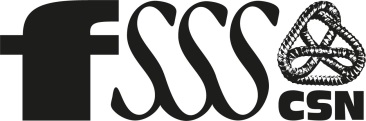 Entente catégorie 3 




Maintien de l’équité salariale et autres éléments de rémunération

23 janvier 2024
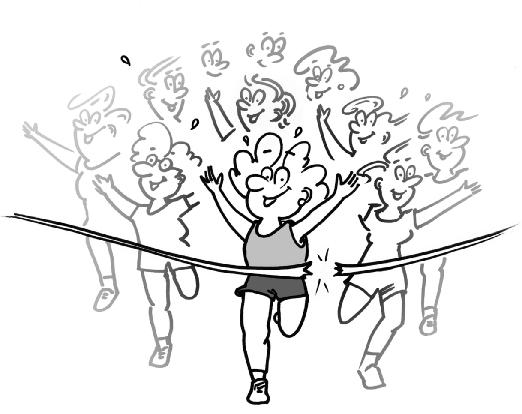 1
Maintien de l’équité salariale
Maintien de l’équité salariale 2010 — Décision de la CNESST

Les parties s’engagent à ne pas contester au Tribunal administratif du travail (TAT) la décision de la Commission rendue le 28 septembre 2023 en ce qui a trait aux emplois de la catégorie 3 (identification, prédominance, évaluation)

La Commission exige une hausse de rangement pour les catégories d’emplois d’Agente administrative classe 3 (5316 - 5317) et d’Agente administrative classe 4 (5318-5319) :

AA3 augmente du rangement 6 à 7
AA4 augmente du rangement 4 à 5
Rétroactif au 31 décembre 2010 + intérêts au taux légal
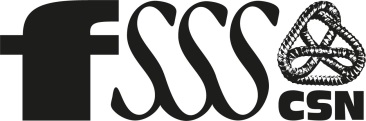 2
Maintien de l’équité salariale
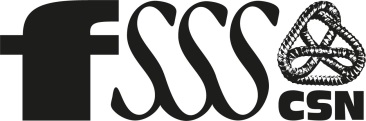 Maintien de l’équité salariale 2010 — Décision de la CNESST

5316 — 5317 — Agente administrative classe 3 

Au maximum de l’échelle, cela représente une augmentation de salaire variant de 0,69 $ l’heure rétroactif au 31 décembre 2010 à 2,23 $ l’heure au 31 mars 2024 + les intérêts (5 %)
Exemple : Estimation de rétro au maximum de l’échelle (35 h/semaine) 
 20 178.10 $* + les intérêts

* Estimation faite sous toutes réserves, incluant les paramètres salariaux au 1er avril 2023
3
Maintien de l’équité salariale
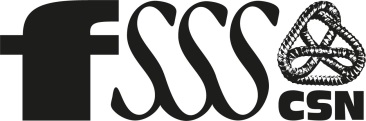 Maintien de l’équité salariale 2010 — Décision de la CNESST

5318 — 5319 — Agente administrative classe 4

Au maximum de l’échelle, cela représente une augmentation de salaire variant de 0,53 $ l’heure rétroactif au 31 décembre 2010 à 1,95 $ l’heure au 31 mars 2024 + les intérêts (5 %)
Exemple : Estimation de rétro au maximum de l’échelle (35 h/semaine) 
 17 397.27 $* + les intérêts  


* Estimation faite sous toutes réserves, incluant les paramètres salariaux au 1er avril 2023
4
Maintien de l’équité salariale
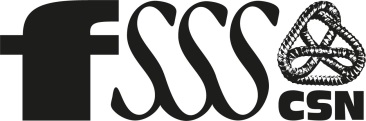 Exercices du maintien de l’équité salariale 2015, 2020 et 2025

L’entente règle toutes les plaintes de la FSSS-CSN (et de la FTQ) portant sur l’évaluation 2015, 2020 et 2025 visant la catégorie 3 de quelque nature que ce soit (identification, prédominance, évaluation)


Advenant que des personnes salariées ne souhaitent pas être liées à l’accord, la FSSS-CSN (et la FTQ) s’engagent à ne pas les représenter devant la Commission ou le TAT ou toute autre instance concernant leur plainte
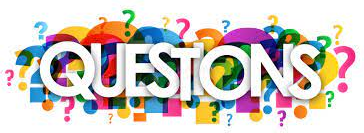 5
Maintien de l’équité salariale
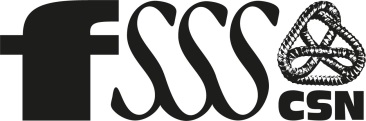 Maintien de l’équité salariale 2025

5311 — 5312 — Agente administrative classe 1

Augmentation du rangement 9 à 10, rétroactivement au 1er janvier 2021
Prendre en considération qu’au 1er janvier 2021, ces catégories se retrouvaient hors taux/hors échelles
Au maximum de l’échelle, cela représente une augmentation de salaire variant de 0,55 $ l’heure rétroactif au 1er janvier 2021 à 2,52 $ l’heure au 31 mars 2024 
Exemple : Estimation de rétro au maximum de l’échelle (35 h/semaine) 
				6 859.58 $* + les intérêts
* Estimation faite sous toutes réserves, incluant les paramètres salariaux au 1er avril 2023
6
Maintien de l’équité salariale
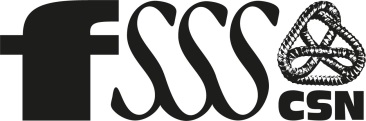 5311 — 5312 — Agente administrative classe 1 (suite)

Augmentation du rangement 10 à 11

Les parties reconnaissent qu’à compter du «jour du regroupement» des six (6) catégories de personnel de la nomenclature découlant de la loi visant à rendre le système de santé et de services sociaux plus efficace ou au plus tard le 2 avril 2025 selon la date la plus rapprochée, le rangement 11 est celui qui s’applique

Par exemple, au plus tard le 2 avril 2025, en incluant les paramètres salariaux, le salaire au maximum de l’échelle passerait de 30,30$ à 31,65$.
7
Maintien de l’équité salariale
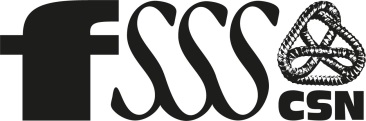 5322 — Secrétaire médicale

Augmentation du rangement 8 à 9, rétroactivement au 1er janvier 2021

Les montants qui ont déjà été versés en lien avec la prime de 3 % entrée en vigueur en 2021 (Lettre d’entente no 63) seront soustraits des montants dus par l’employeur

Au maximum de l’échelle, cela représente une augmentation de salaire variant de 0,47 $ l’heure rétroactif au 1er janvier 2021 à 2,56 $ l’heure au 31 mars 2024

Exemple : Estimation de rétro au maximum de l’échelle (35 h/semaine) : 
   du 1er janvier 2021 au 31 mars 2024 : 8 606.61 $
   moins la prime de 3 % versée de novembre 2021 au 31 mars 2024 : (3 271.96 $)

5 334.65 $* + les intérêts
* Estimation faite sous toutes réserves, incluant les paramètres salariaux au 1er avril 2023
8
Maintien de l’équité salariale
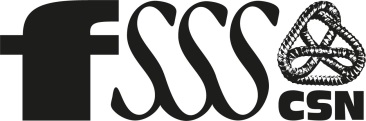 LETTRE D’ENTENTE #63

À compter de la date de signature de la convention collective, la personne salariée du titre d’emploi de secrétaire médicale (5322) reçoit une prime de 3 %, et ce, jusqu’au 30 mars 2023. 

La prime s’applique sur le taux de salaire, ainsi que sur les dispositions de la convention collective qui prévoient le maintien du salaire lors de certaines absences. 

Le pourcentage de la prime est diminué de tout correctif salarial lié à un règlement ou une décision de la Commission des normes, de l’équité, de la santé et de la sécurité du travail (CNESST) ou d’une autre instance concernant les plaintes de maintien de l’équité salariale, jusqu’à un maximum de 3 %. 

Par ailleurs, aux fins du versement de correctifs d’équité salariale, le cas échéant, les montants versés pour la prime seront soustraits des montants dus par l’employeur. 

Advenant un règlement ou une décision de la CNESST ou d’une autre instance qui serait défavorable aux plaignantes, le versement de la prime de 3 % aux personnes salariées du titre d’emploi de secrétaire médicale sera néanmoins maintenu jusqu’au 30 mars 2023.
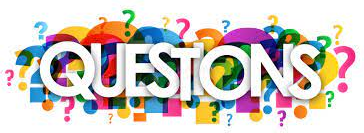 9
Maintien de l’équité salariale
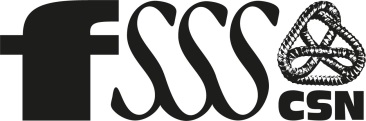 5321 — Secrétaire juridique

Augmentation du rangement 8 à 9, rétroactivement au 1er janvier 2021

Au maximum de l’échelle, cela représente une augmentation de salaire     variant de 0,47 $ l’heure rétroactif au 1er avril 2021 à 1 $ l’heure au 1er avril 2022

Exemple : Estimation de la progression d'une travailleuse étant à l’échelon 3 au 1er janvier 2021 et augmentant d’échelon au 1er avril de la même année jusqu’au maximum de l’échelon le 31 mars 2024 (35 h/semaine)
4 904,10 $ + les intérêts

* Estimation faite sous toutes réserves, incluant les paramètres salariaux au 1er avril 2023
10
Maintien de l’équité salariale
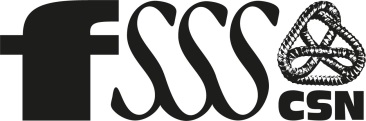 5321 — Secrétaire juridique


Selon les estimations, la majoration de traitement prévue à la Lettre d’entente no 49, pourra équivaloir, sous toutes réserves, à environ 8,87%.

Le salaire au maximum de l’échelle est le même après l’ajustement de la majoration.
11
Maintien de l’équité salariale
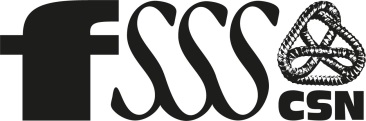 Secrétaire juridique (5321)
Pourcentage de majoration

Jusqu’au 31 décembre 2020		À compter du 1 janvier 2021
1 0,00%					1- 0,00%
2 0,00%					2- 0,00%
3 0,00%					3- 0,00%
4 0,00%					4- 0,00%
5 0,00%					5- 0,00%
6 0,00%					6- 0,00%
1 an à l'échelon 6 3,66%			7- 0,00%
2 ans à l'échelon 6 6,72%			*8,87% au maximum de l’échelle nombre d’année à déterminer
3 ans à l'échelon 6 9,95%			
4 ans et plus à l'échelon 6 13,57%
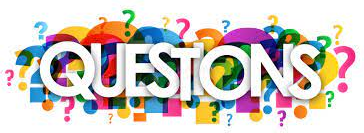 12
Maintien de l’équité salariale
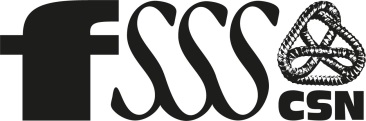 Rémunération

	Somme forfaitaire, prime, majoration de traitement et 	intégration
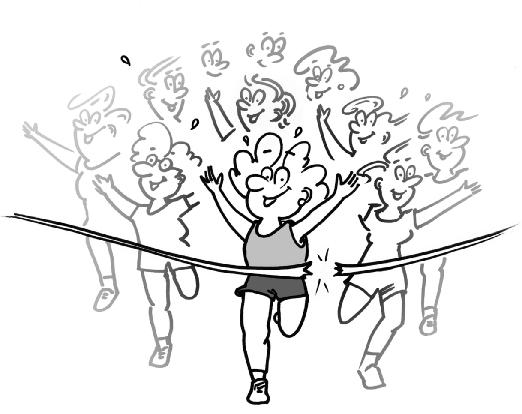 13
Somme forfaitaire
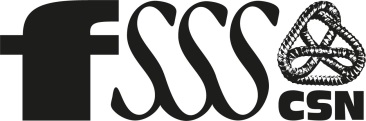 5314 — 5315 — Agente administrative classe 2

Pour la période allant du 1er janvier 2021 jusqu’à la veille de la date d’entrée en vigueur de la convention collective 2023, une somme forfaitaire équivalant à 2 % du salaire de base à l’échelle sera versée aux personnes salariées de la catégorie d’emploi d’Agente administrative classe 2 (5314 -5315)
À moins d’un délai spécifique prévu au présent accord, les montants de la rétroactivité et les ajustements découlant du présent accord seront effectués selon les délais qui seront prévus aux conventions collectives.

Exemple : Estimation de somme forfaitaire basée sur le maximum de l’échelle (35 h/semaine) :
2 911,58$*
* Estimation faite sous toutes réserves
14
Majoration de traitement
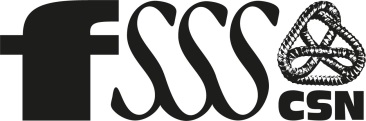 5314 — 5315 — Agente administrative classe 2

Les personnes salariées ayant le titre d’Agente administrative classe 2 (5314 - 5315) reçoivent une majoration de traitement de 3,5 % à compter de la date d’entrée en vigueur de la convention collective (1er avril 2023)


Exemple : À l’entrée en vigueur de la convention, au maximum de l’échelle au 1er avril 2024, cela représenterait une majoration de 3,20 $ l’heure, en incluant les nouveaux paramètres salariaux pour 2023 et 2024*


	* Estimation faite sous toutes réserves
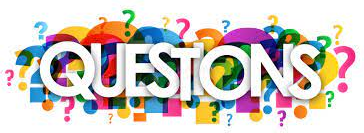 15
Prime 3 % secrétaire médicale
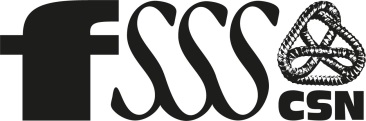 5322 — Secrétaire médicale

La prime de 3 % comme prévu à la Lettre d’entente no 63, versée aux personnes salariées de la catégorie Secrétaire médicale (5322), est maintenue jusqu’à la veille de l’échéance de la nouvelle convention collective.
16
Intégration AA 4 vers AA 3
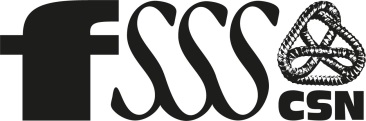 5318 — 5319 — Agente administrative classe 4

Les personnes salariées appartenant aux corps d’emplois d’Agentes administratives classe 4 seront intégrées aux titres d’emplois d’Agentes administratives classe 3 à la date d’entrée en vigueur de la convention

L’intégration se fera «d’échelon à échelon»

Les titres d’emploi d’Agentes administratives classe 4 (5318 - 5319) seront abolis une fois l’intégration complétée
17
Comité national des emplois (CSN)
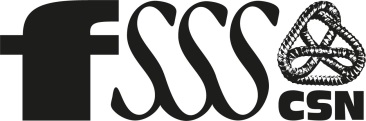 5324 — Acheteuse 

Rangement 11

L’échelle salariale est déterminée en fonction de l’échelle AA1 en vigueur au 31 décembre 2010, laquelle est bonifiée de 1,42 %

La rétroactivité s’applique au 10 avril 2013

À compter du 2 avril 2019, l’échelle applicable est celle du rangement 11 de la structure salariale découlant des relativités salariales (intégration selon la règle du salaire égal ou immédiatement supérieur)
18
Comité national des emplois (CSN)
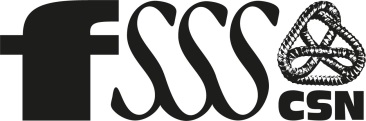 5324 — Acheteuse

Au maximum de l’échelle, cela représente une augmentation de salaire variant de 0,34 $ l’heure rétroactif au 10 avril 2013 à 4,01 $ l’heure au 31 mars 2024

Exemple : Estimation de rétro au maximum de l’échelle (35 h/semaine) du 10 avril 2013 au 31 mars 2024 :

20 700.01 $*

Les parties conviennent de mettre fin à l’arbitrage du titre d’emploi

* Estimation faite sous toutes réserves, incluant les paramètres salariaux au 1er avril 2023
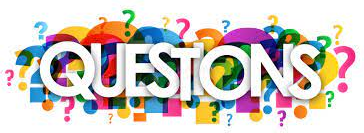 19
Comité national des emplois (CSN)
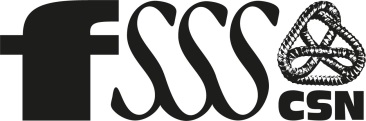 5313 — Adjointe à la direction

Rangement 12

L’échelle salariale est déterminée en fonction de l’échelle AA1 en vigueur au 31 décembre 2010, laquelle est bonifiée de 6,21 %

La rétroactivité s’applique au 1er octobre 2011

À compter du 2 avril 2019, l’échelle applicable est celle du rangement 12 de la structure salariale découlant des relativités salariales (intégration selon la règle du salaire égal ou immédiatement supérieur)
20
Comité national des emplois (CSN)
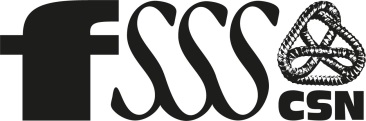 5313 — Adjointe à la direction

Au maximum de l’échelle, cela représente une augmentation de salaire variant de 1,41 $ l’heure rétroactif au 1er octobre 2011 à 2,85 $ l’heure au 31 mars 2024

Exemple : Estimation de rétro au maximum de l’échelle (35 h/semaine) du 1er octobre 2011 au 31 mars 2024 :

31 736.64 $*

* Estimation faite sous toutes réserves, incluant les paramètres salariaux au 1er avril 2023
21
Comité – Spécialiste en procédés administratifs
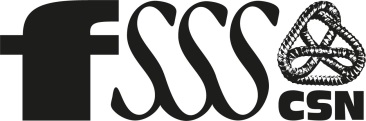 Un comité sera formé et aura pour mandat d’étudier la prédominance de la catégorie d’emploi Spécialiste en procédés administratifs (SPA) :

Il devra être composé d’un minimum de six (6) membres dont trois (3) représentants de la partie patronale et trois (3) représentants de la partie syndicale
Il devra être d’une durée de 60 jours
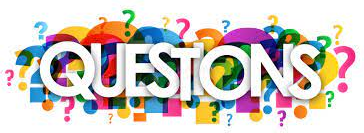 22
Comité de mise en œuvre – Entente catégorie 3
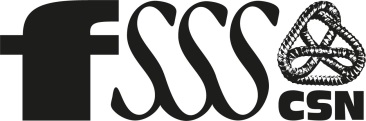 Un comité devra être mis sur pied dans les 90 jours suivant la date de signature du présent accord par les membres de la FSSS-CSN, du SCFP-FTQ et du SQEES-FTQ :

Ce comité aura pour mandat d’assurer la mise en œuvre de la présente entente
Il devra être composé d’un minimum de six (6) membres dont trois (3) représentants de la partie patronale et trois (3) représentants de la partie syndicale
23
Synthèse entente MÉS
24
Synthèse entente rémunération
25
Synthèse dossier litiges CNE
Comité — Spécialiste en procédés administratifs (FSSS-SCFP-SQEES) 

Mandat : Étudier la prédominance sexuelle de la catégorie

Durée de 60 jours
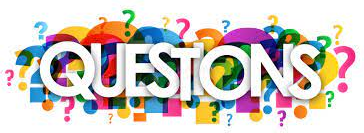 26